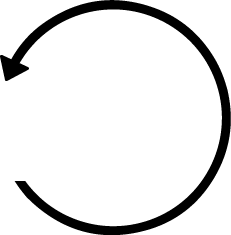 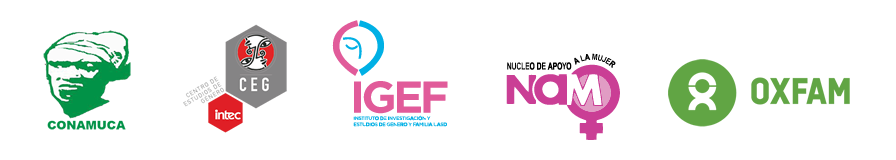 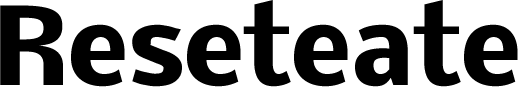 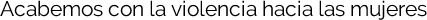 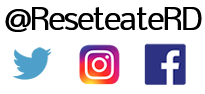 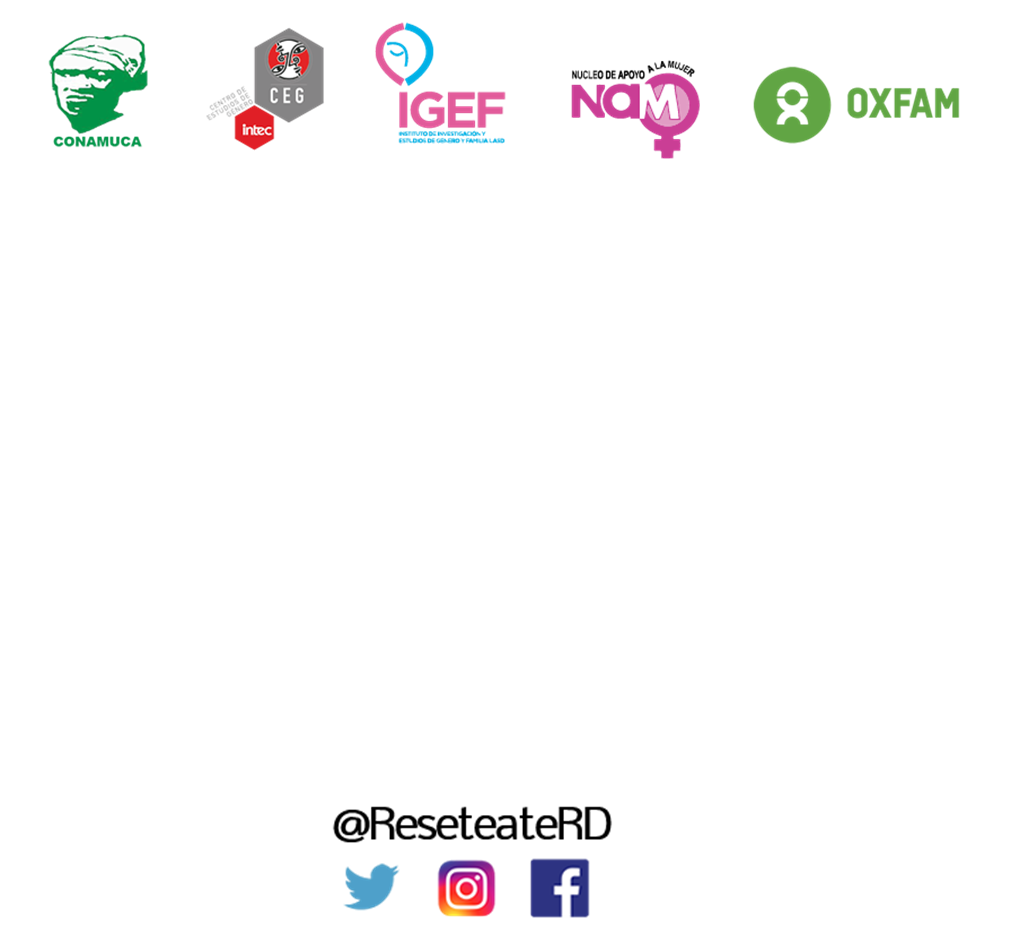 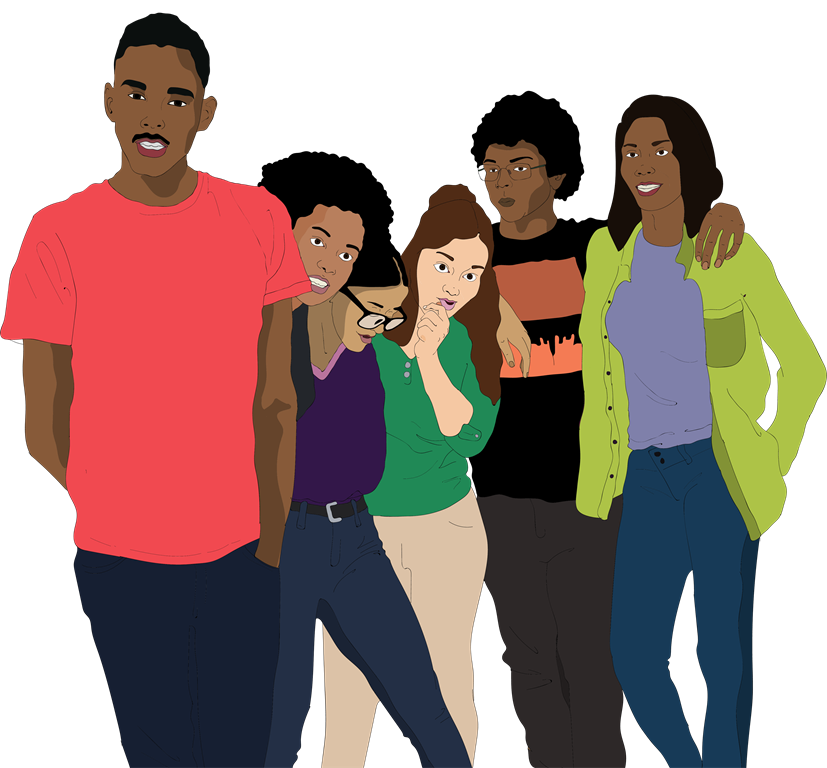 Se realizó un estudio en 8 países de
Latinoamérica con jóvenes entre 15 y 25 años.  

El estudio muestra la normalización
de actitudes que sustentan el control sobre las mujeres en las relaciones de pareja y en su vida cotidiana.

Veamos algunos datos…
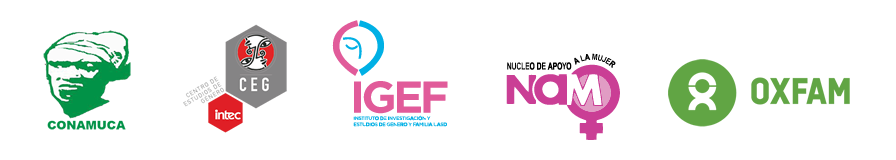 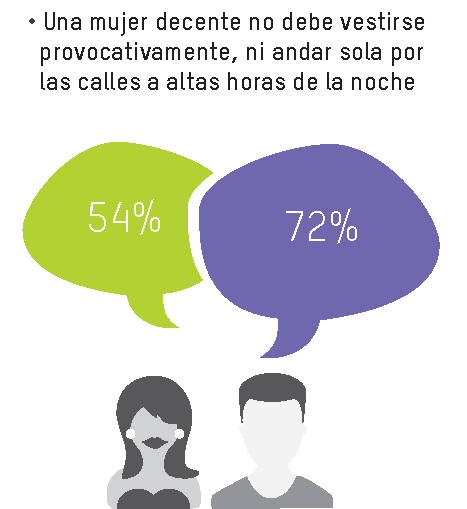 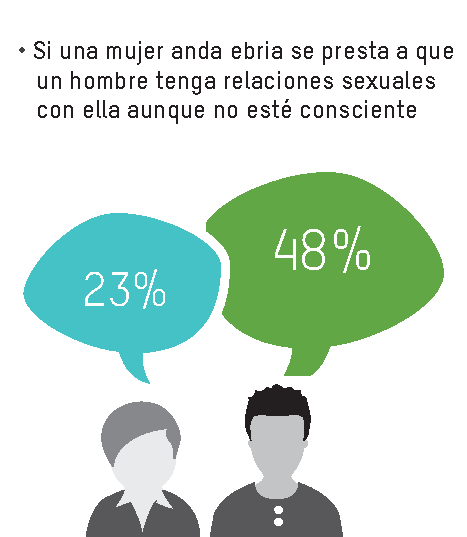 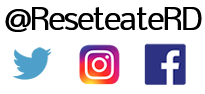 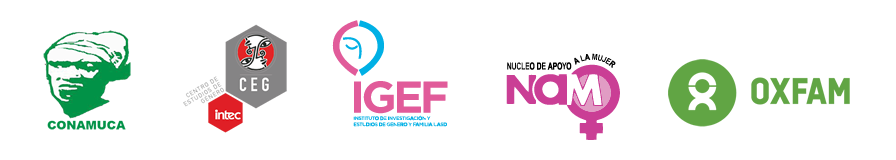 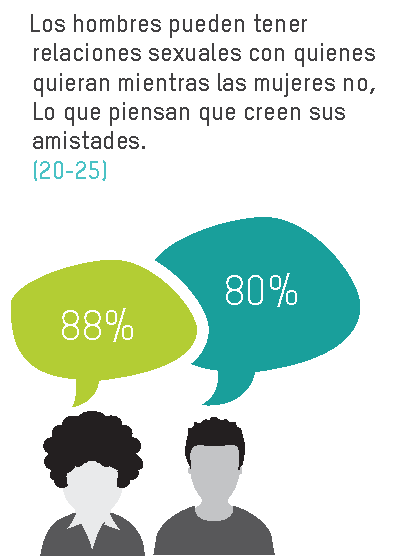 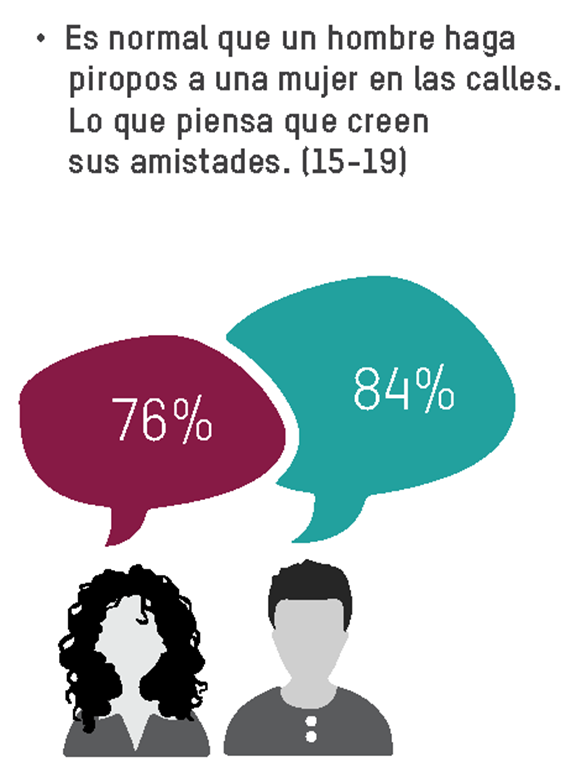 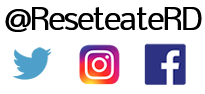 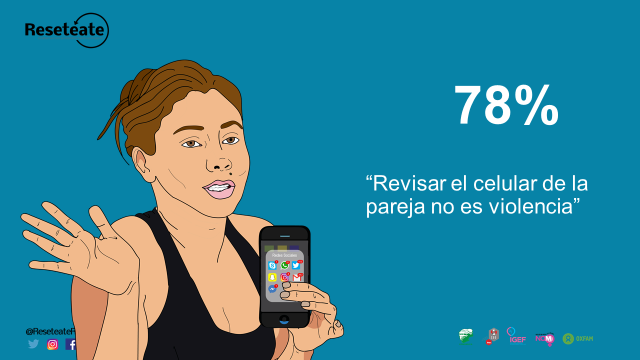 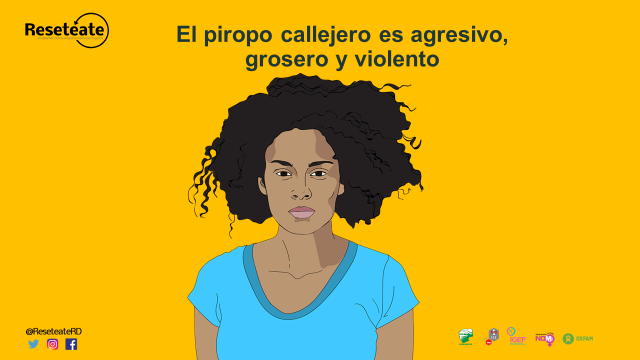 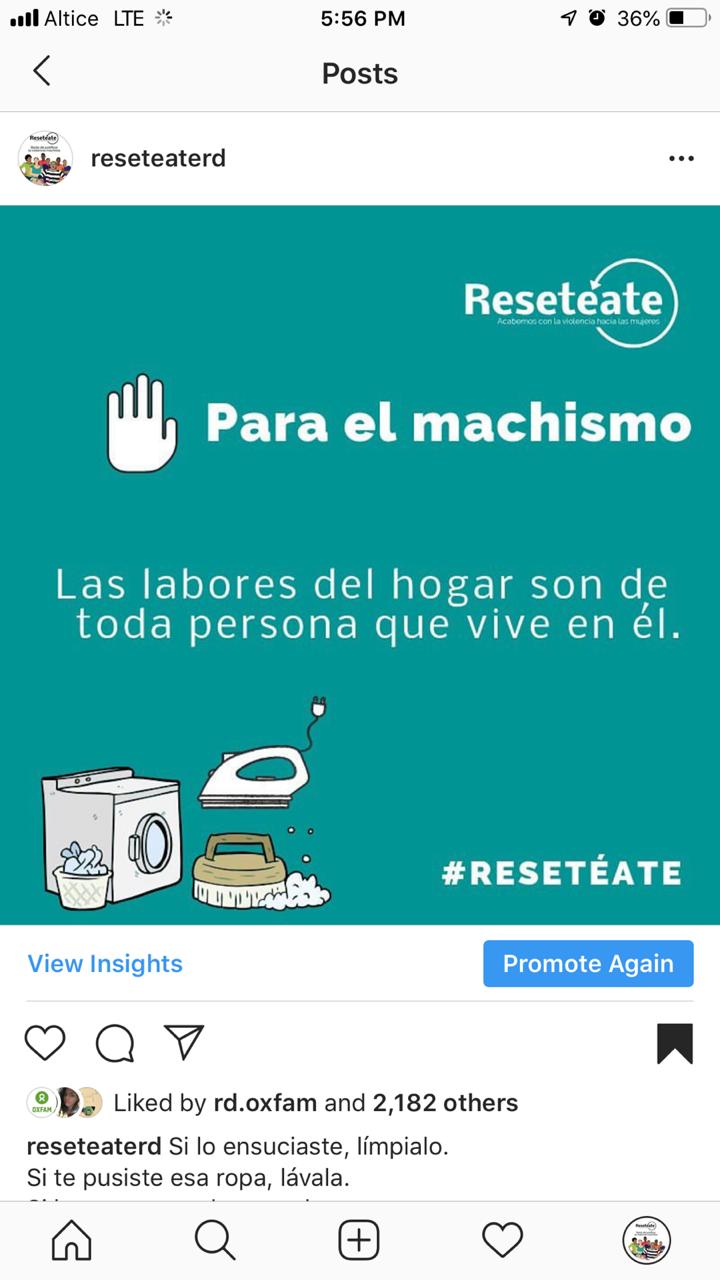 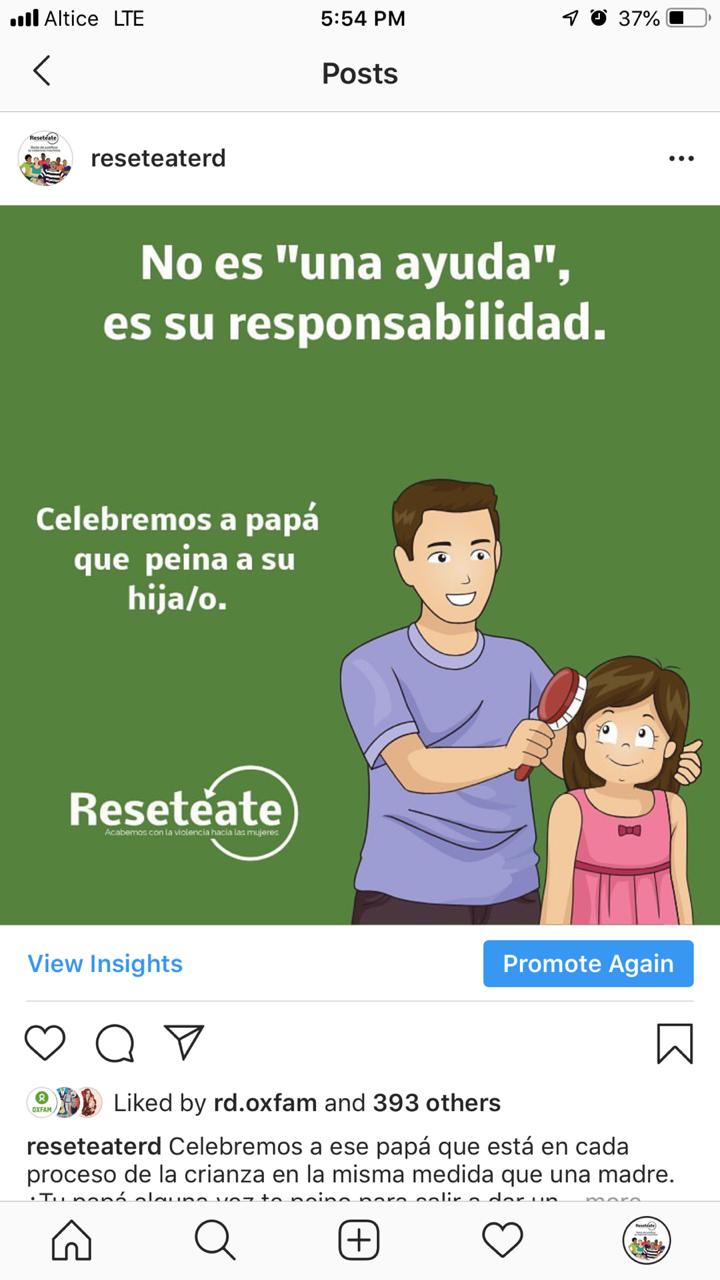 Igualdad en
 derechos y deberes
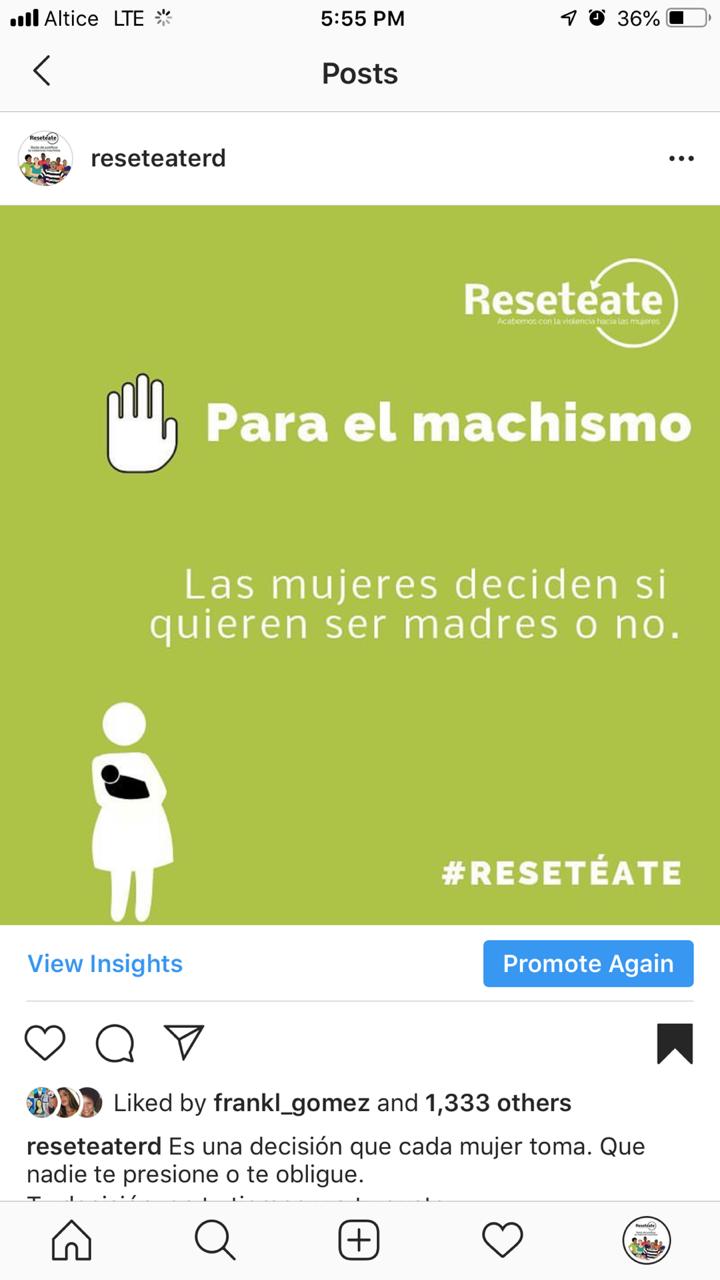 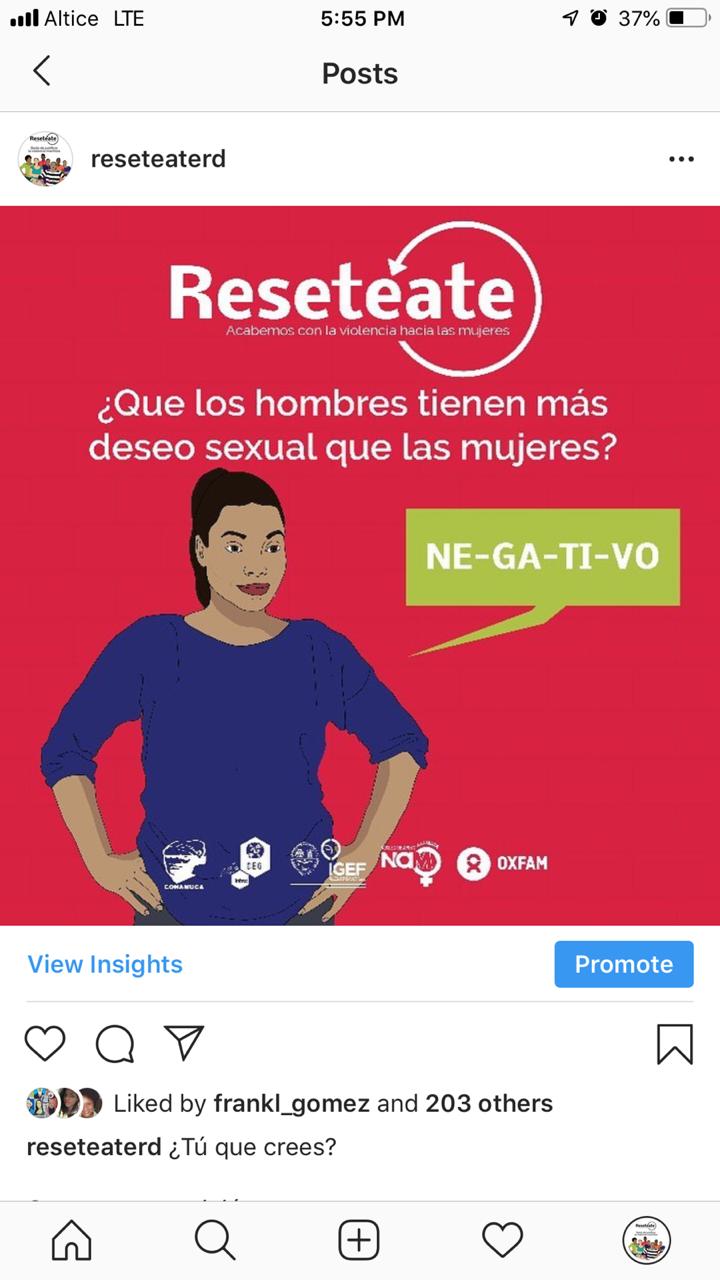 Derecho sexual igualitario
Paternidad responsable y 
libre decisión si ser madres o no
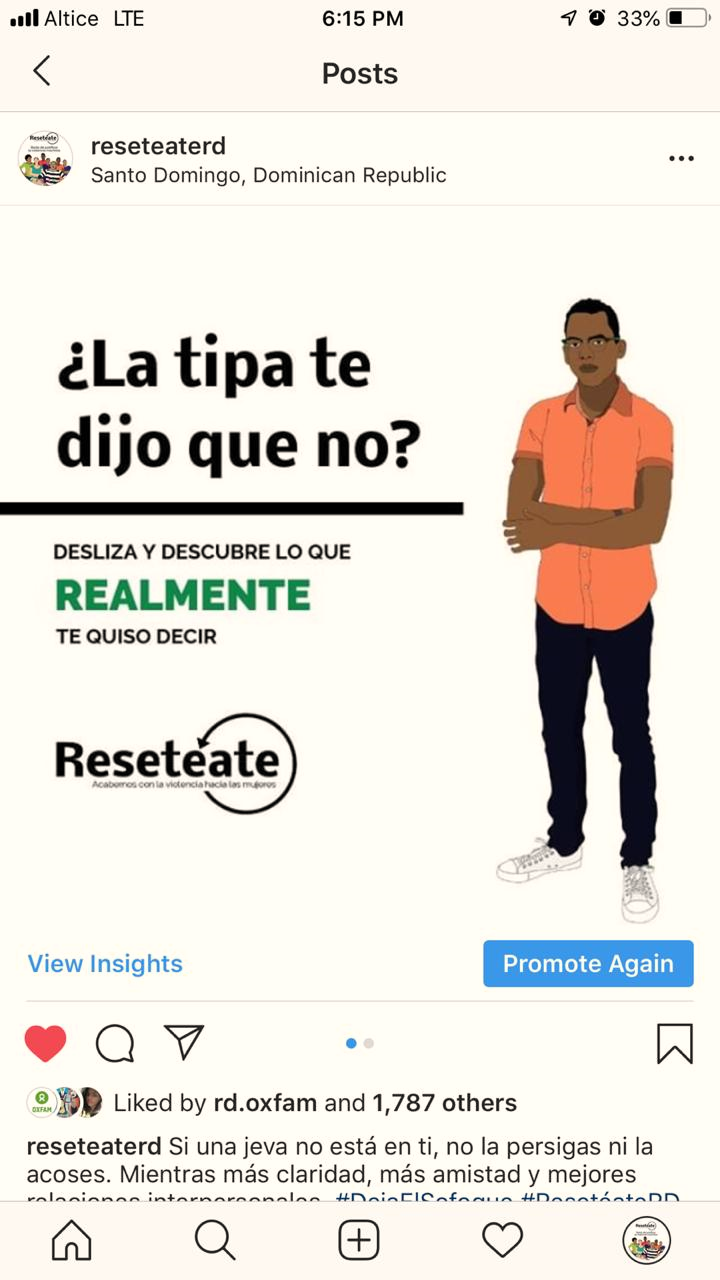 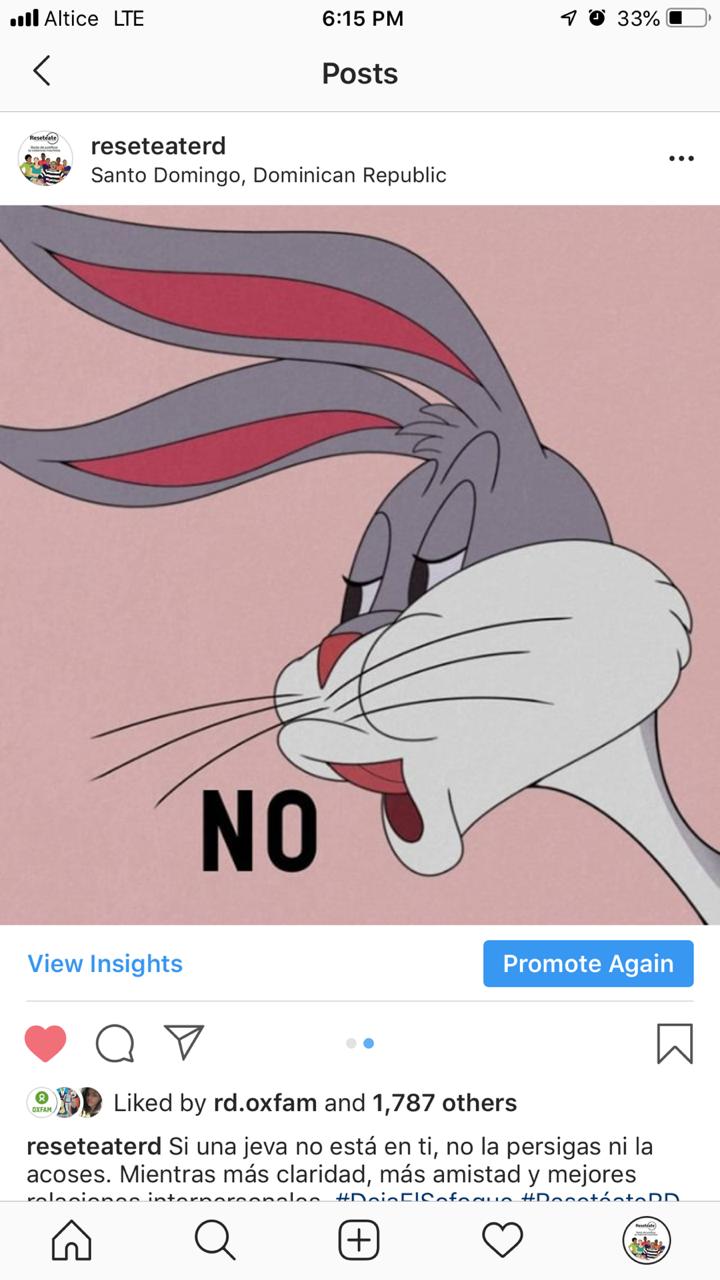 No es no
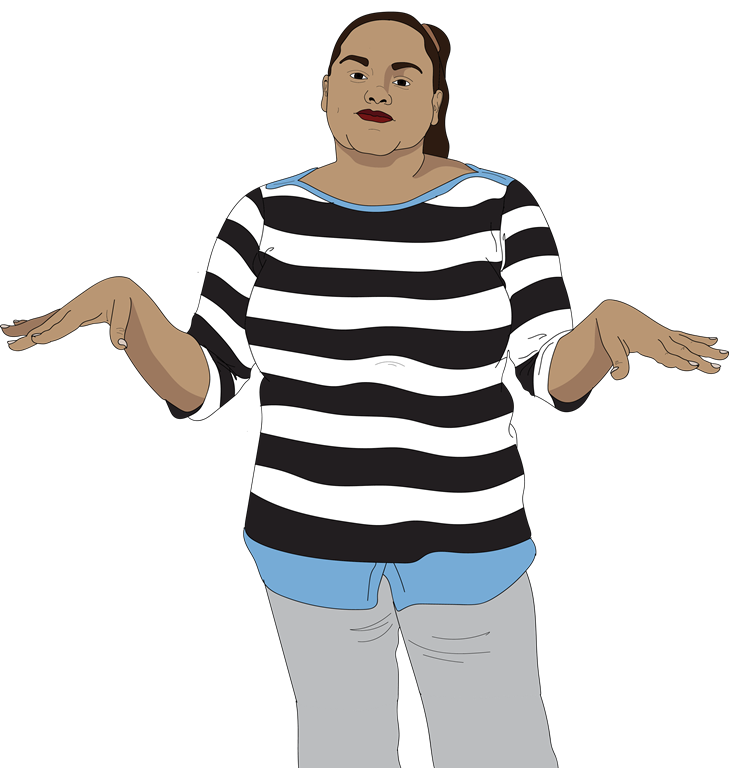 ¡Cambia el chip!
Súmate a la difusión en las redes
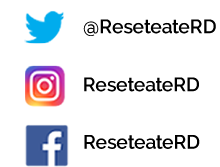 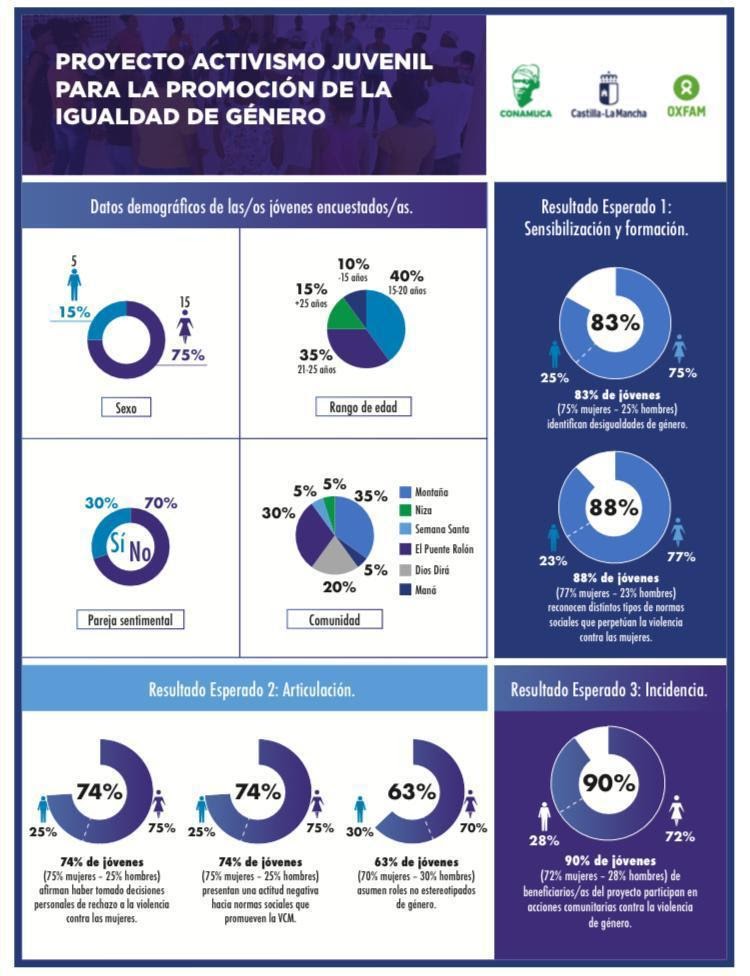 ACTIVIDADES
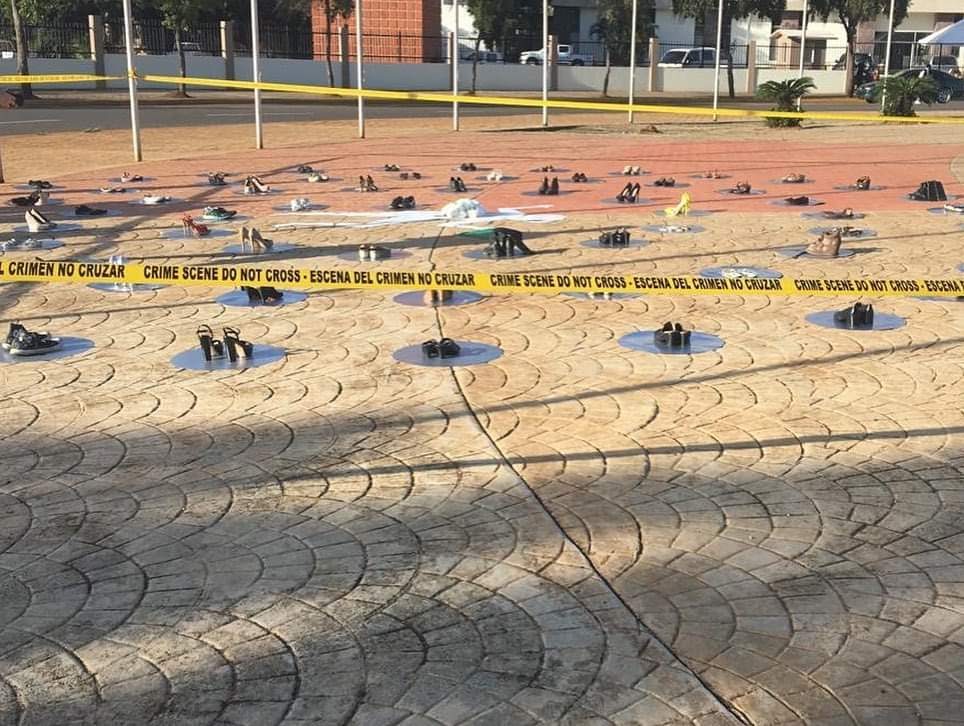 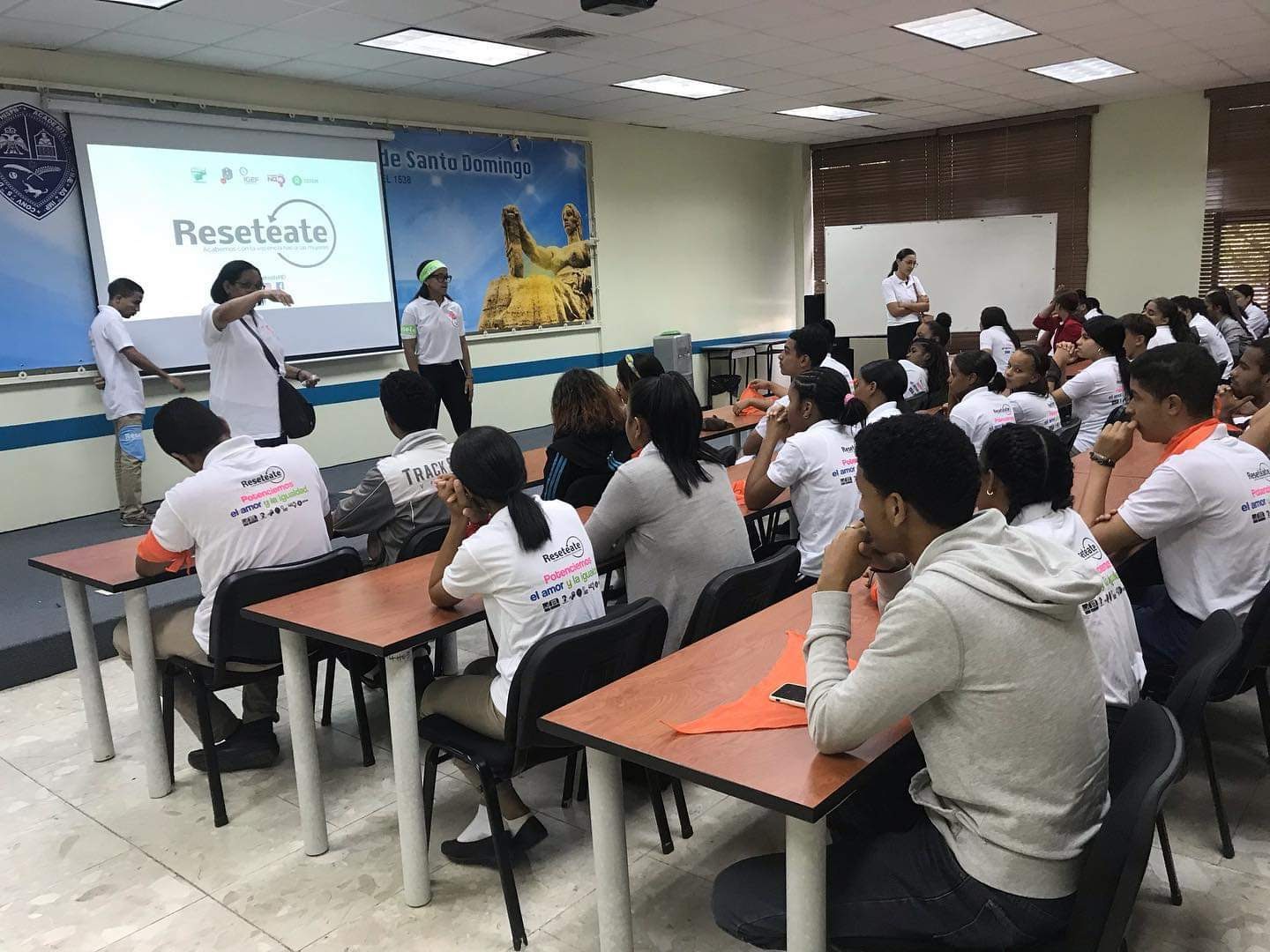 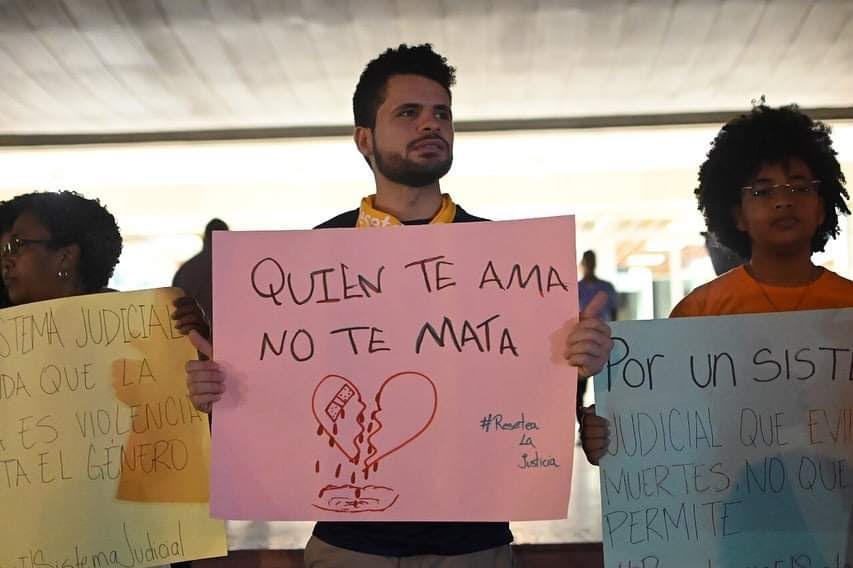 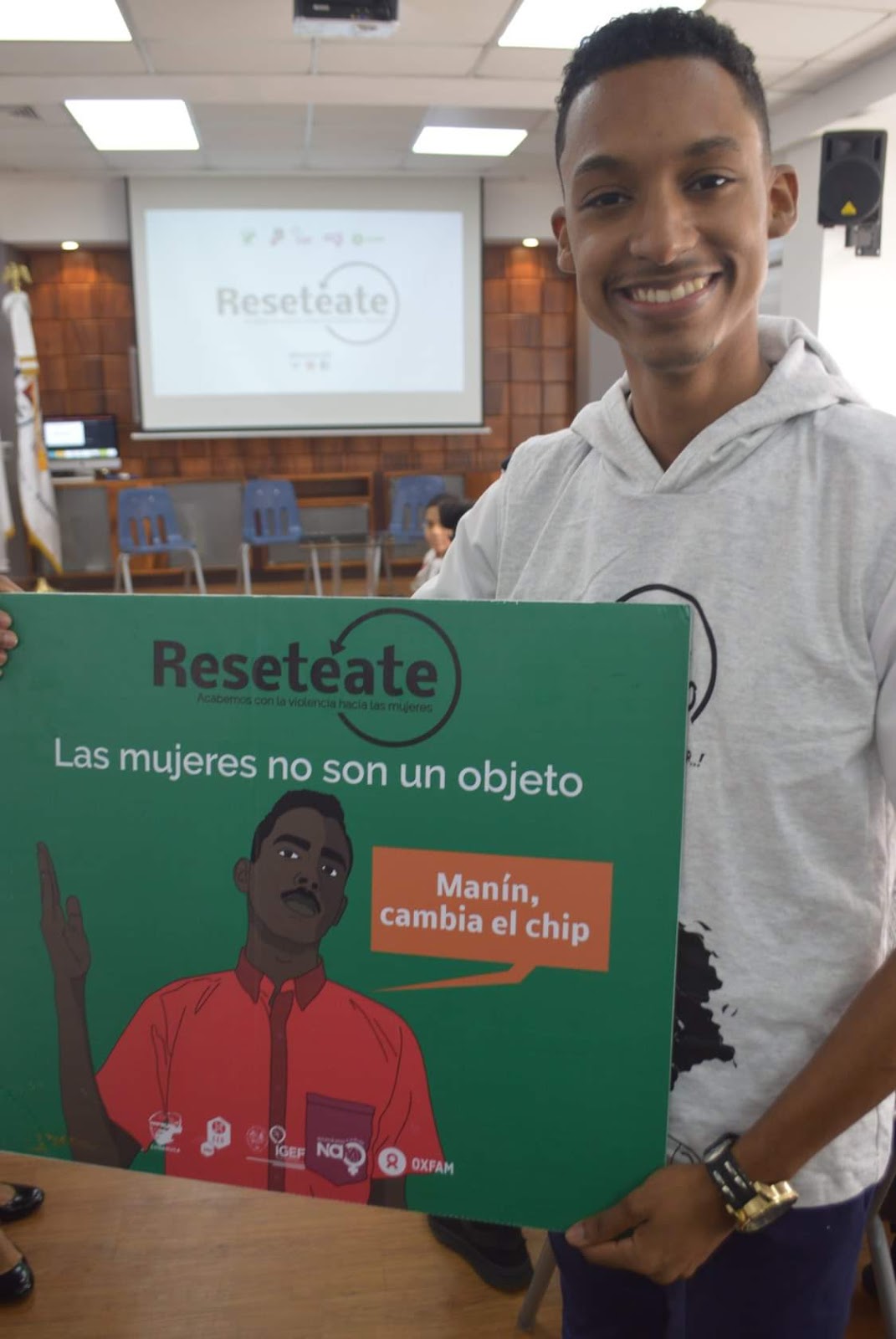 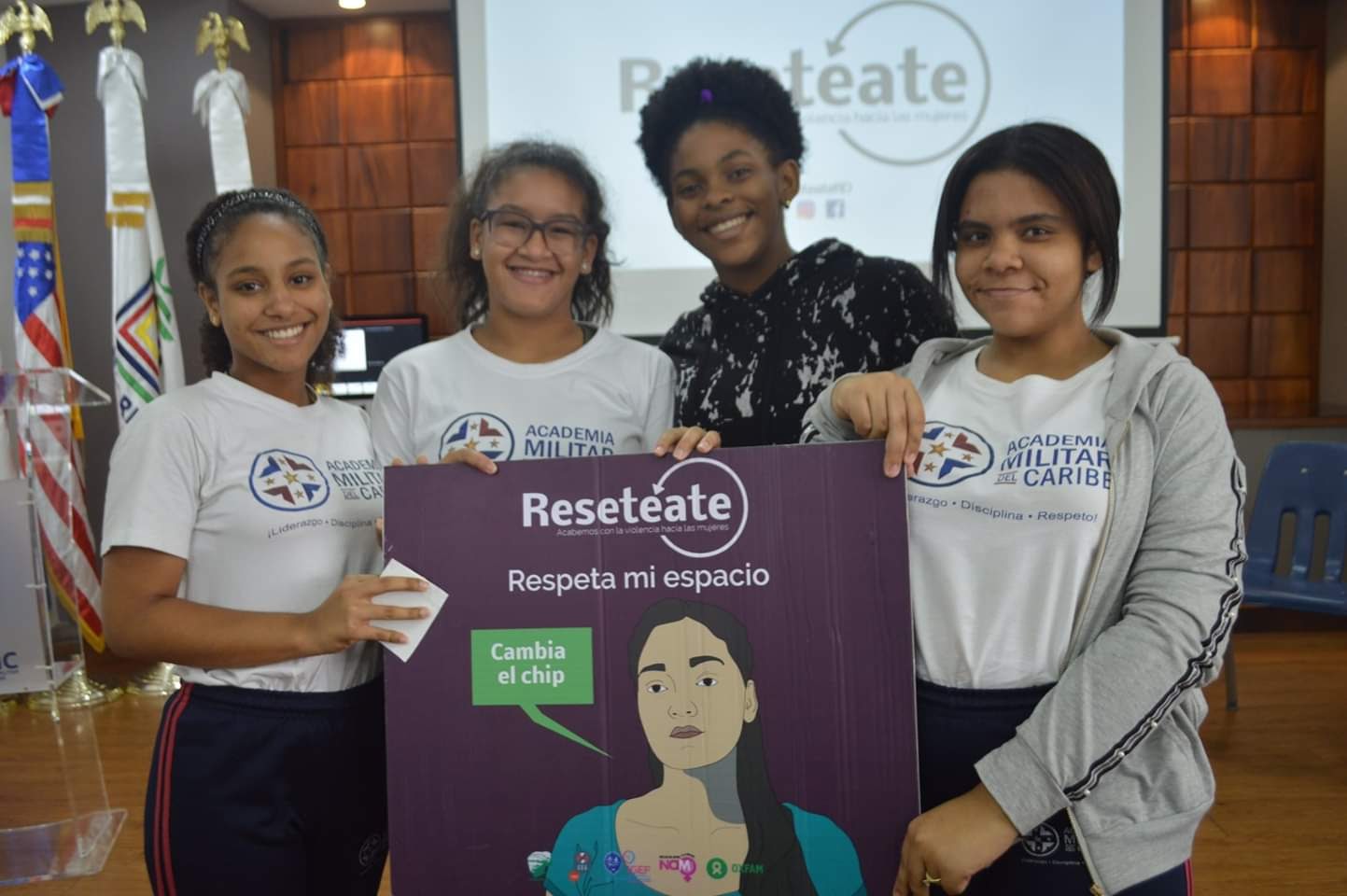 RALLYS.
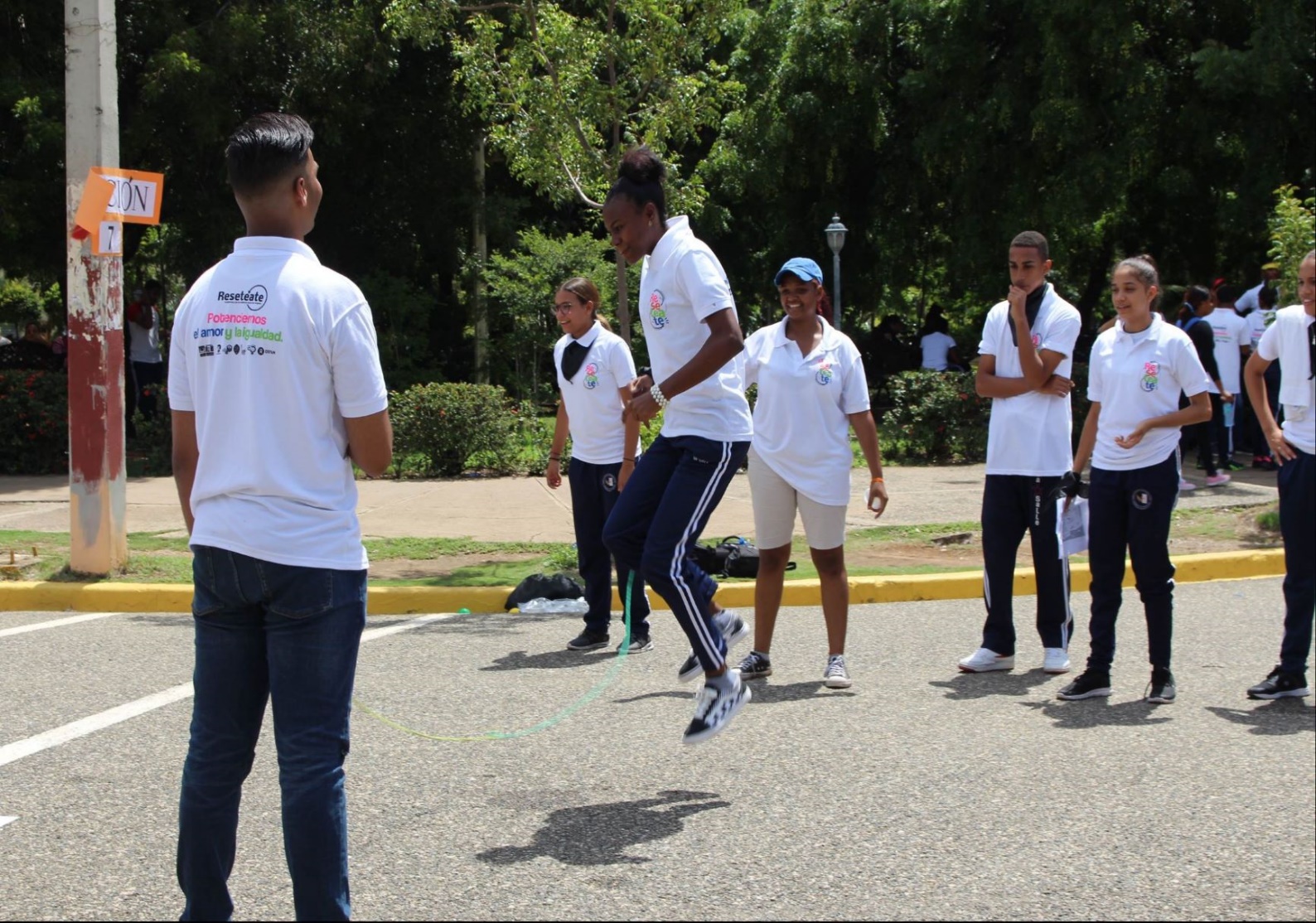 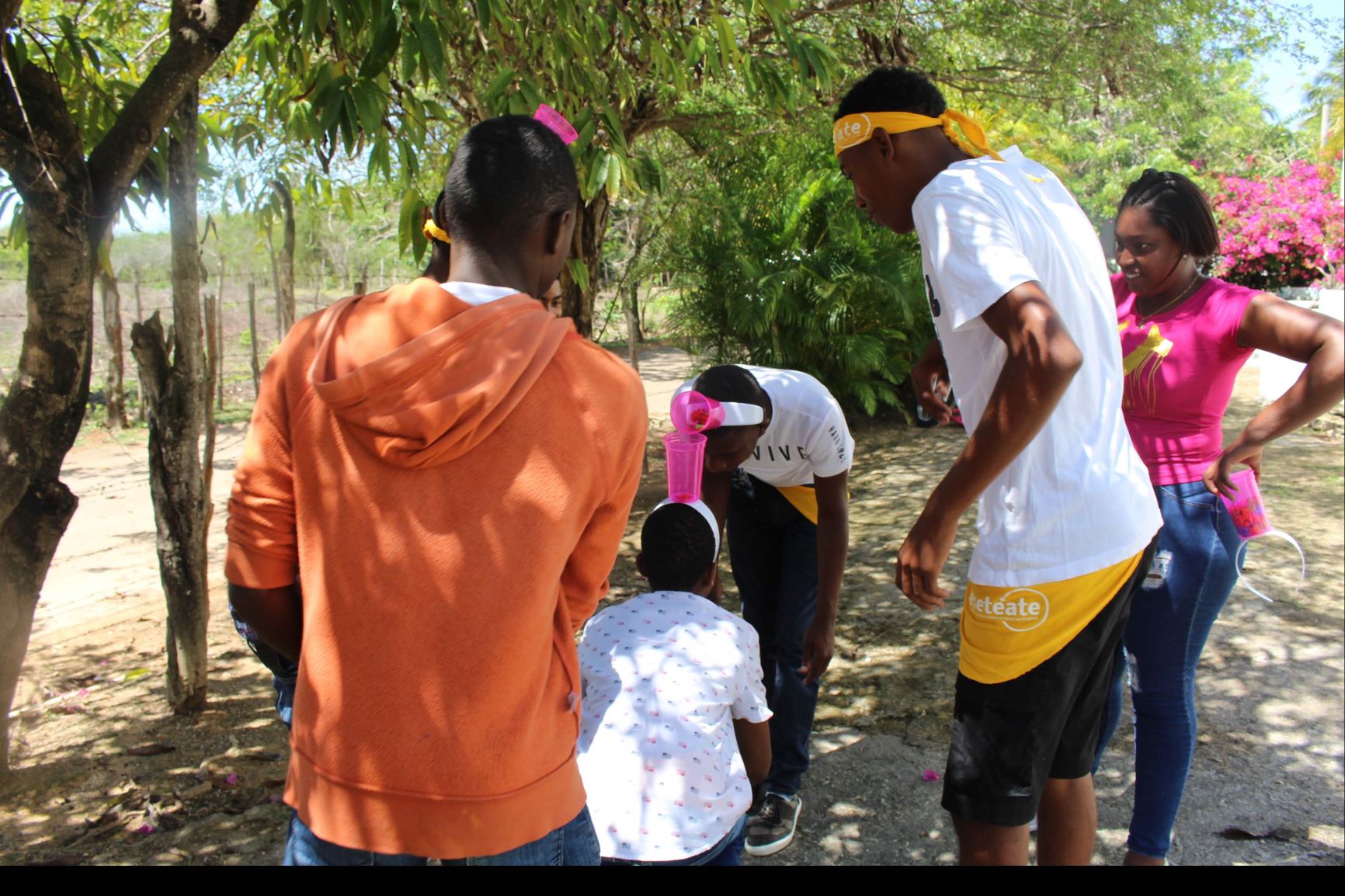 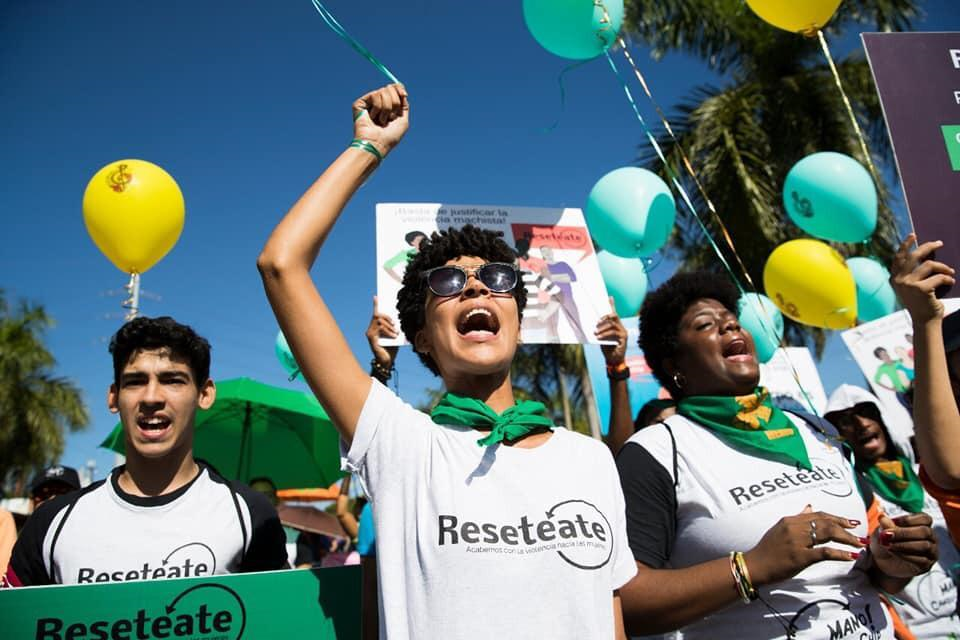 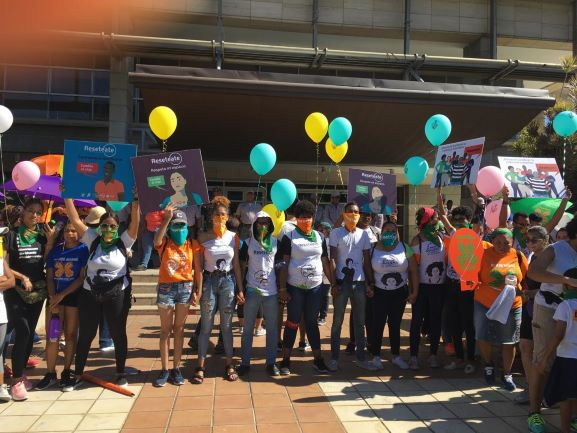